HIR WORKSHOP
EG1003  |  LAB 4C
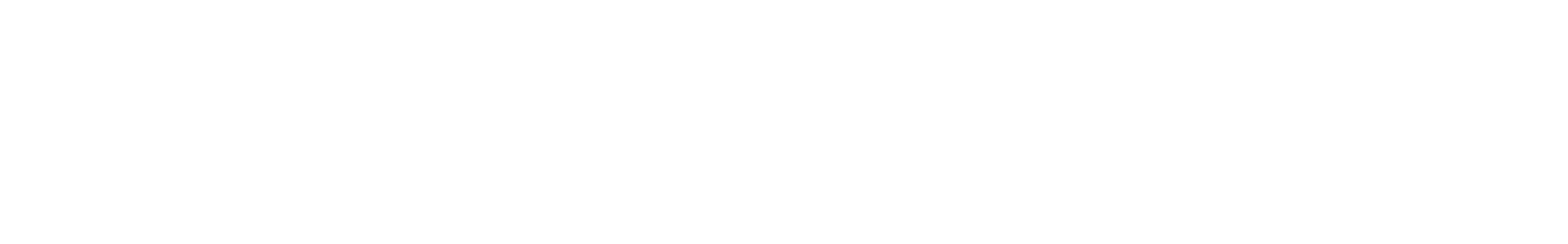 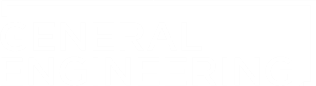 OVERVIEW
Objective
Background Information
Materials
Procedure
Assignment
Closing
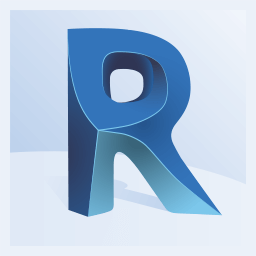 Figure 1: Revit icon courtesy of Autodesk
1
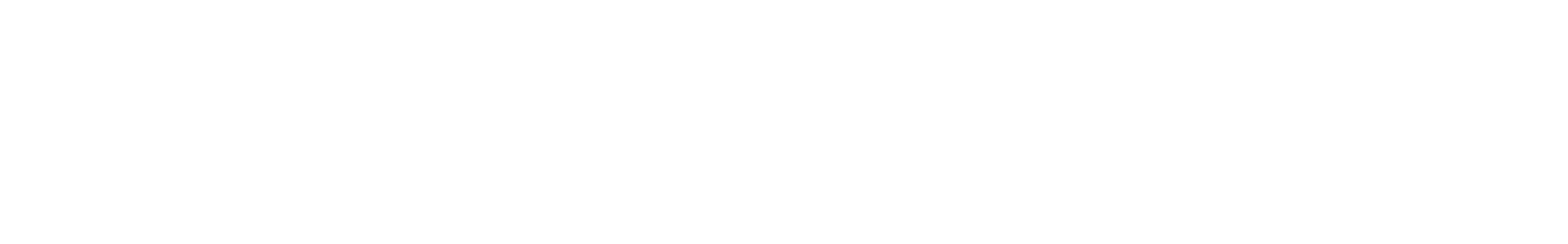 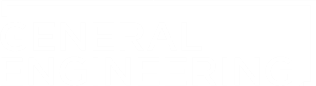 OBJECTIVE
Use BIM software, Revit, to visualize an incomplete building design
Design a plumbing plan and electrical plan for one floor 
Complete the incomplete building with a new floor, stairs, and a roof
Design the third floor of the incomplete building
2
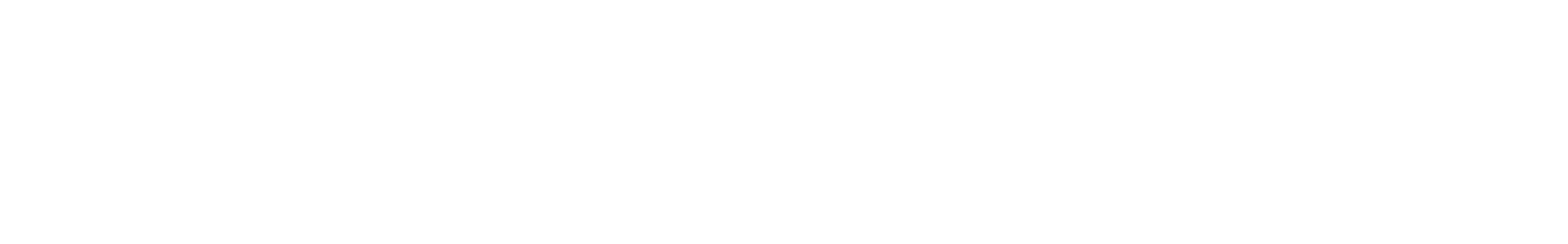 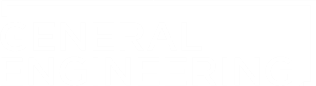 BACKGROUND INFORMATION
Autodesk Revit
Introduced in “Introduction to Revit”
Building Information Modeling (BIM) software
Used by architects, structural engineers, mechanical engineers, electrical engineers, plumbing engineers, and construction professionals
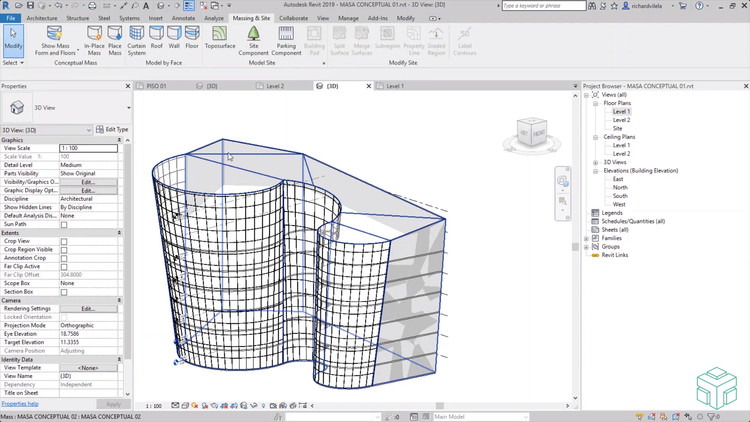 Figure 2: Revit in use courtesy of Autodesk
3
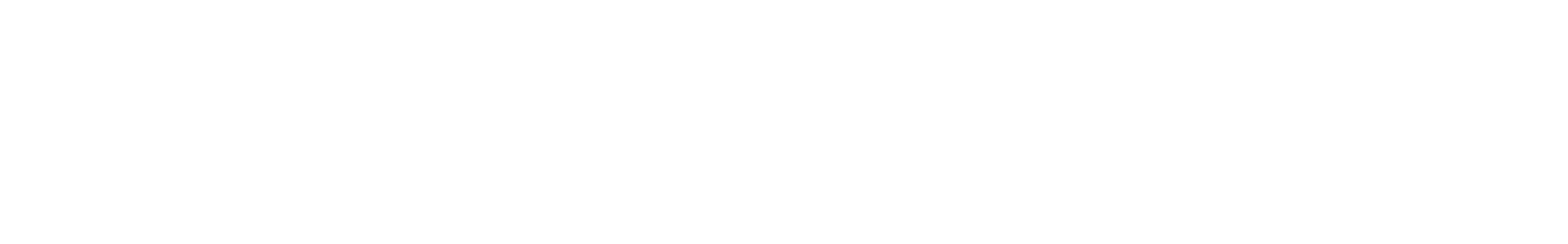 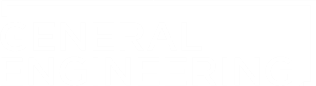 BACKGROUND INFORMATION
Plumbing Plan
Accounts for plumbing fixtures (sinks, toilets, showers, etc.)
Hot water, cold water, sanitary water systems
Electrical Plan
Electrical circuits connected to centralized panelboard
Circuit breakers, fuses, and electrical outlets
Allow for efficient wiring of outlets and appliances
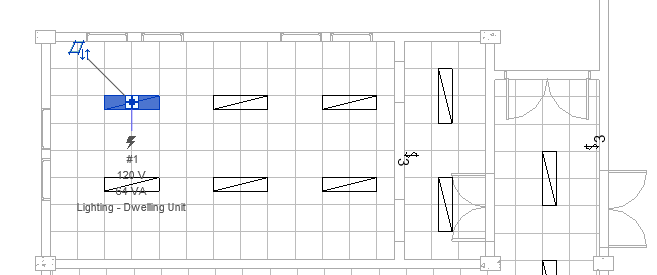 Figure 3: Electrical Plan courtesy of CAD Notes
4
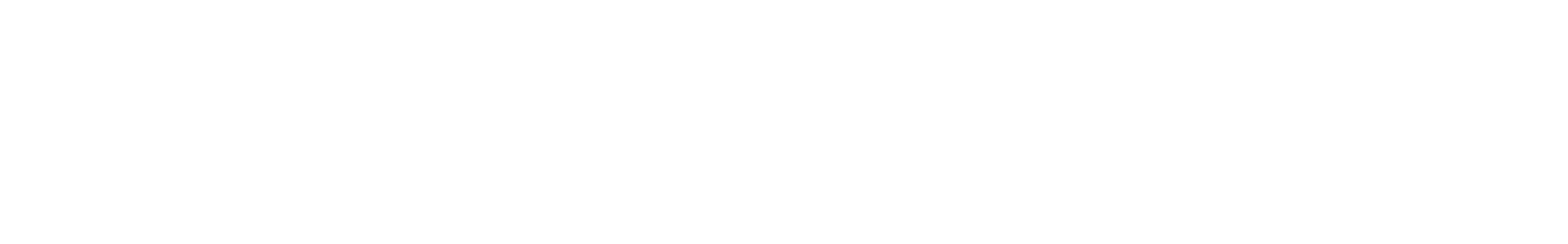 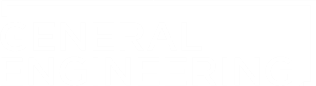 BACKGROUND INFORMATION
LEED Accreditation 
Location and Transportation
Sustainable Sites
Water Efficiency
Energy and Atmosphere
Materials and Resources
Indoor Environmental Quality
Innovation
Regional Priority
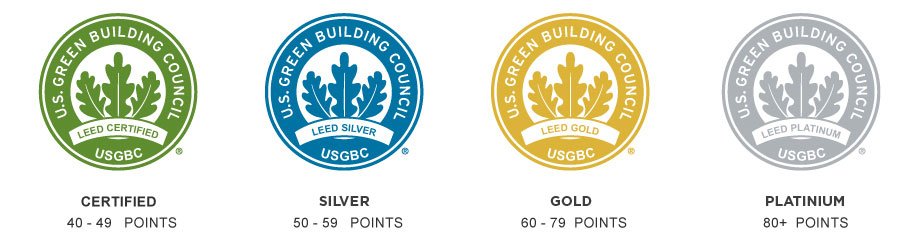 Figure 4: LEED Accreditation courtesy of Everblue
5
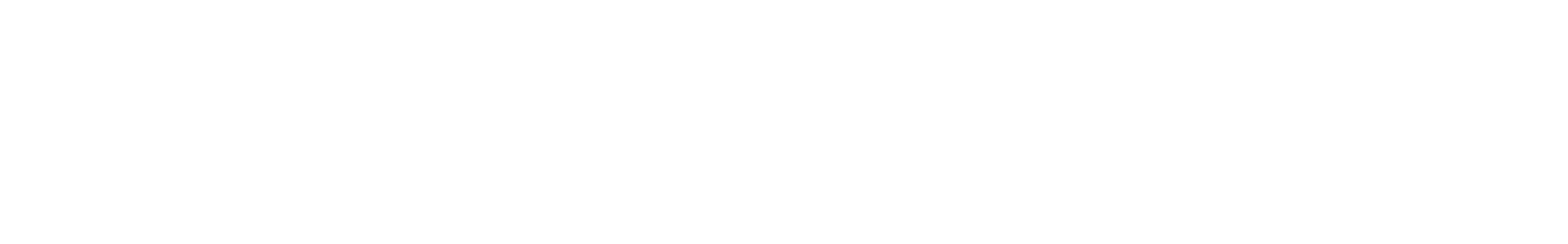 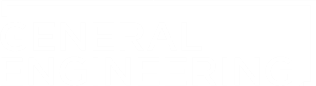 MATERIALS
A lab PC
Autodesk Revit 2020 or newer
Predesigned house template (downloaddirectly from the manual)
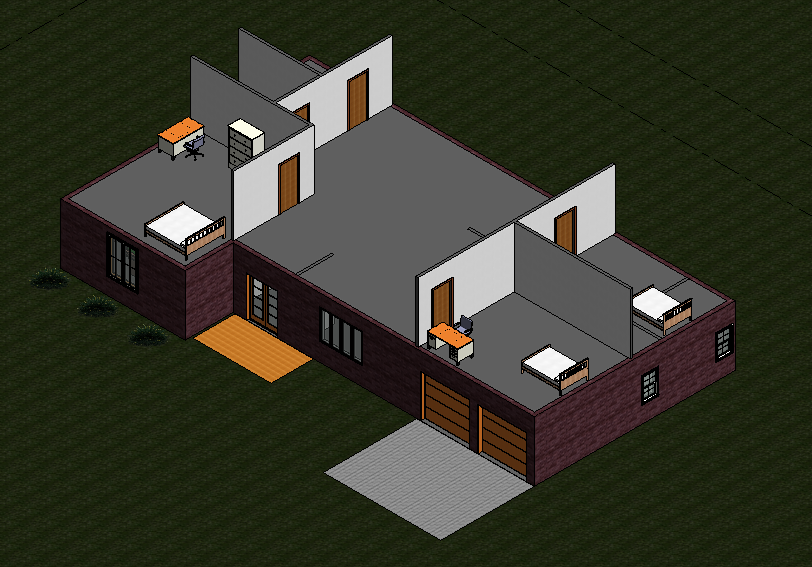 Figure 5: Incomplete House Template
6
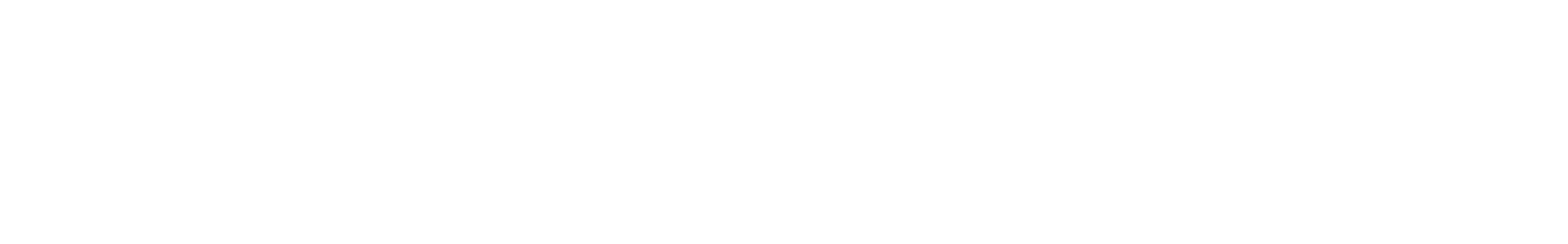 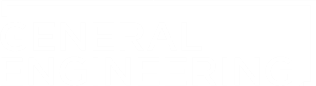 PROCEDURE
Part I: Plumbing Plan
Only complete cold-water system
Part II: Electrical Plan
Panelboard, switches, outlets, and circuits
Part III: Complete the Architectural Plan
Add a third floor, shafts, stairs, and a roof
Extra: Design the Third Floor
Import a component from a third-party website
Add rooms and furniture
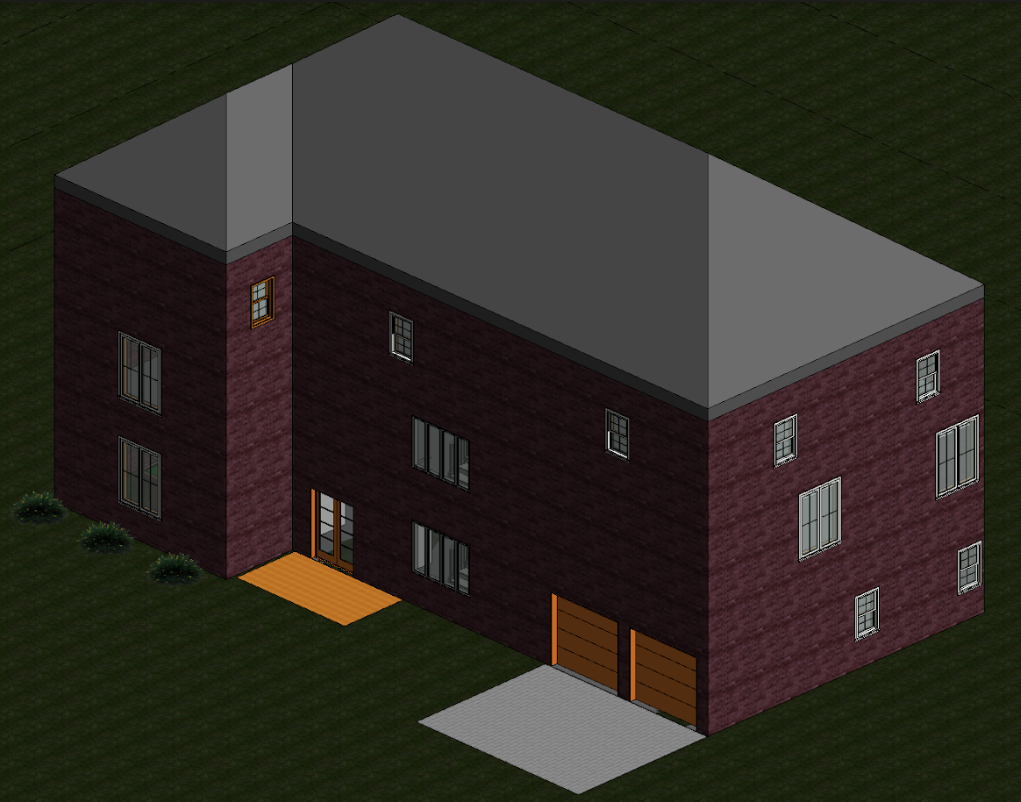 Figure 6: Completed Architectural Plan
7
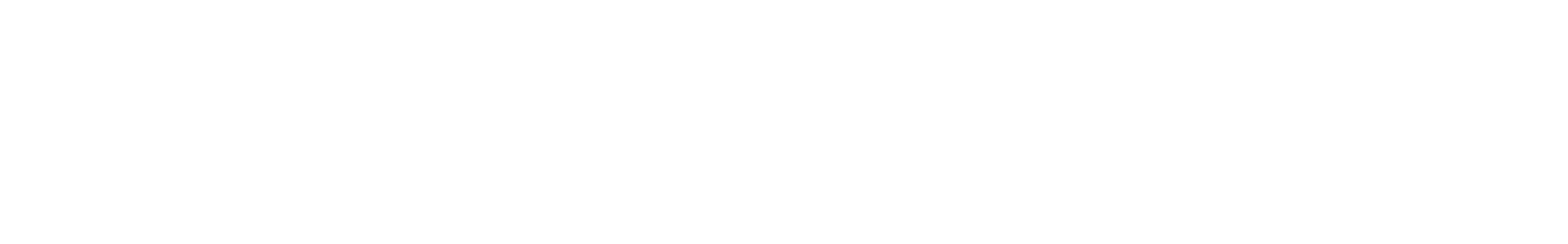 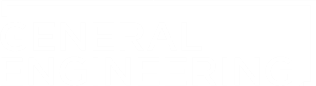 ASSIGNMENT
No lab report
No team presentation
8
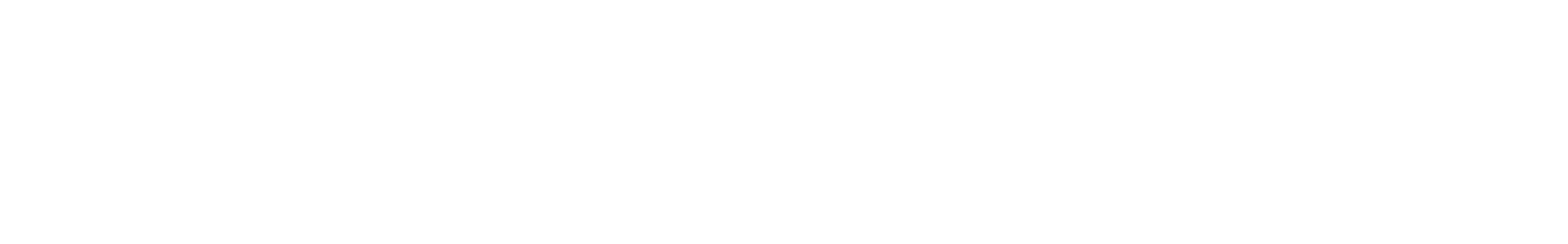 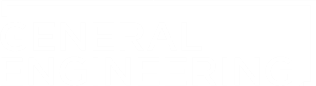 CLOSING
Ask TAs for help if needed
Only finish the architectural plan if time allows
Revit is not backward compatible, only use Revit 2020 or newer!
Begin working on HIR project after the workshop
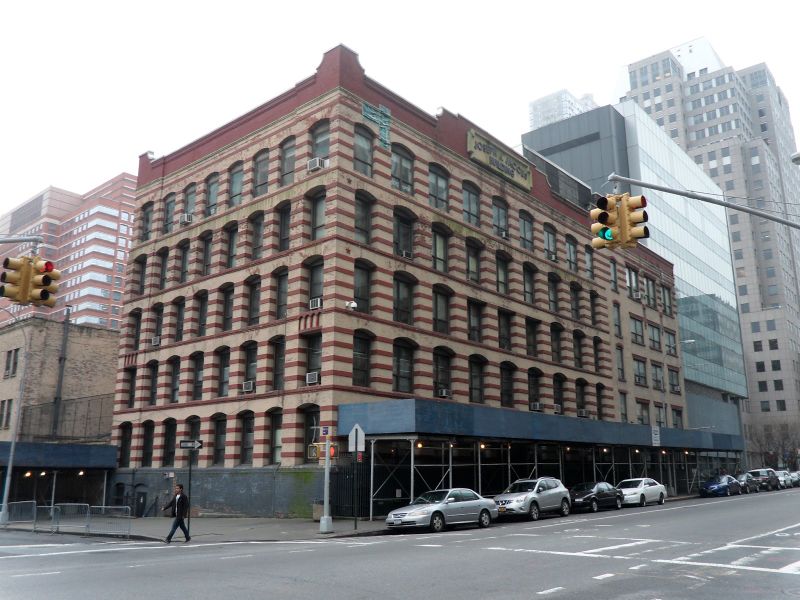 Figure 7: Jacobs Administrative Building
9
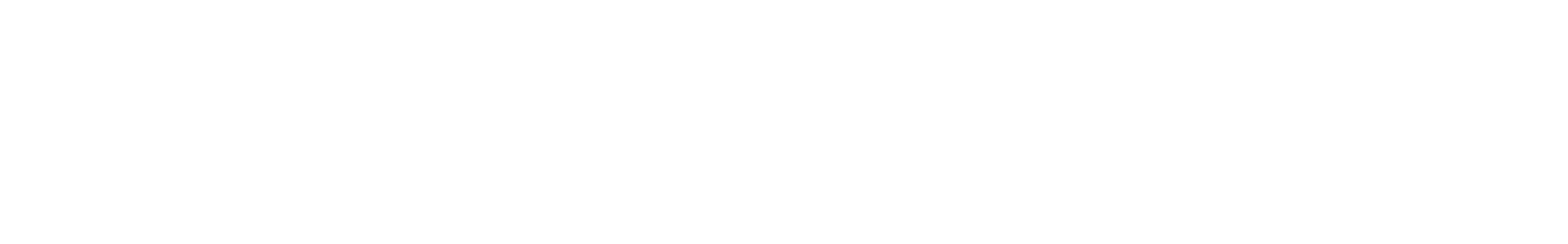 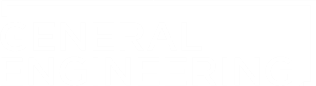